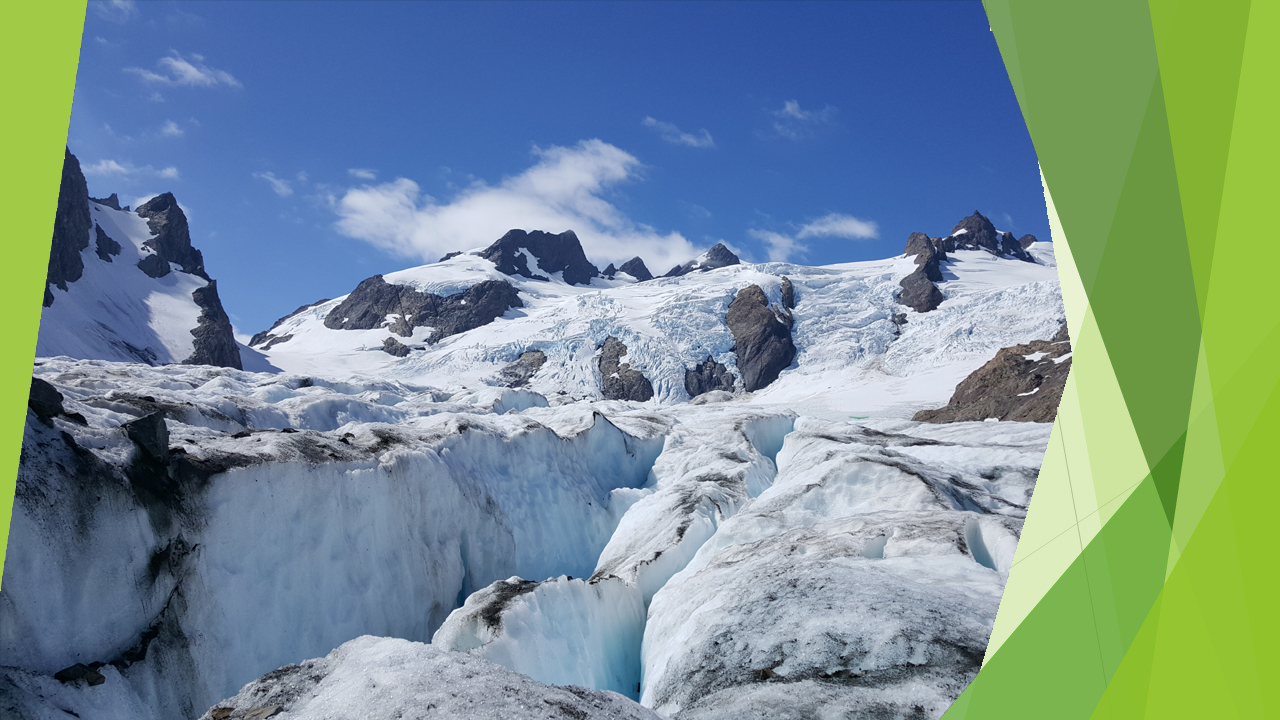 Where Do I Begin?
Resources to Assist Grantseekers
Good fortune is what happens when opportunity meets with planning.- Thomas Edison
Adapted from NSF’s Proposal Writing: 10 Helpful Hints & Fatal Flaws:
Start with a project that’s worthwhile, realistic, well-planned, and innovative. Be a sound investment for the funder and a safe choice for reviewers.
Build on prior research, models, relationships, etc. Show your work.
Focus on defining your project’s impact and how to most effectively achieve it. Don’t regard or describe grant funding as ultimate success.
Care deeply about your project. Believe in its importance, but be receptive to constructive criticism and new information. Recruit diverse advocates.
Assemble a strong team. Focus on who and what will be needed to implement your project, and involve them in proposal development. Sing their praises!
Be professional. Read instructions carefully – and follow them. Leave no room for mistaken assumptions. Use every available resource to maximize success.
Proposal development is talent development and capacity-building. A strong process will often achieve its goal, regardless of the proposal’s outcome!
Sample Proposal Development Timeline
Programs to Help Federal GrantseekersDisregard at Your Own Peril!
Cohort-based, year-long support forNEW NSF ATE applicants:
November 8, 2024 application deadline
Experienced mentorship to submit a “Small Scale Projects” NSF ATE proposal (for up to $475,000)in October 2025
3-day winter grantwriting workshop
1-day summer workshop andHI-TEC conference attendance (July 21-24, 2025)
Live and asynchronous webinars
Resource library with reference guides,“coffee break” videos, templates, etc.
On-demand help desk support
Financial stipends and travel funding

Participant Success:
86% submit NSF ATE proposals
70%+ are successful – compared to overall 26% NSF funding rate
Spotlight:
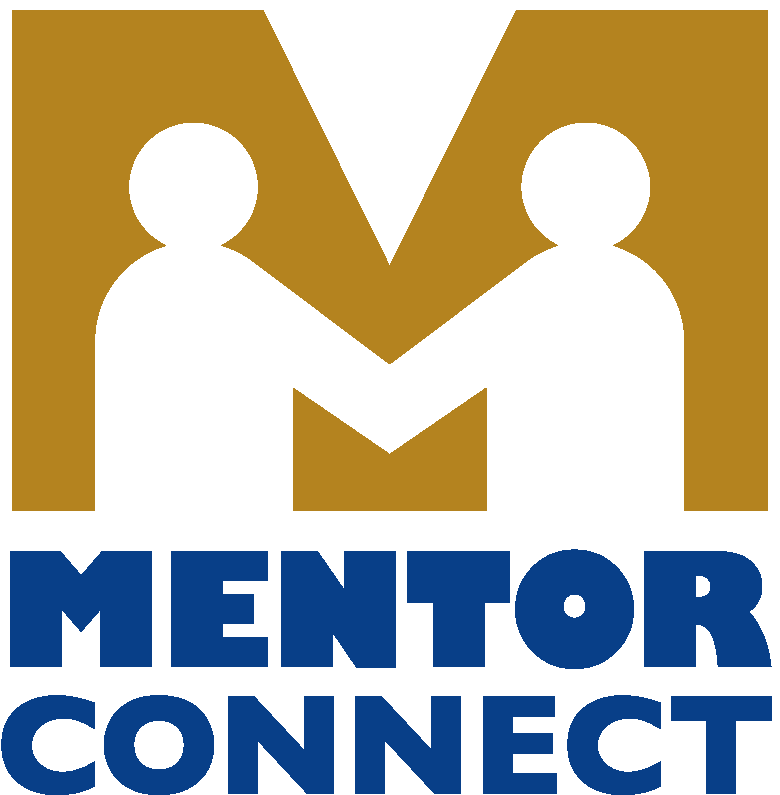 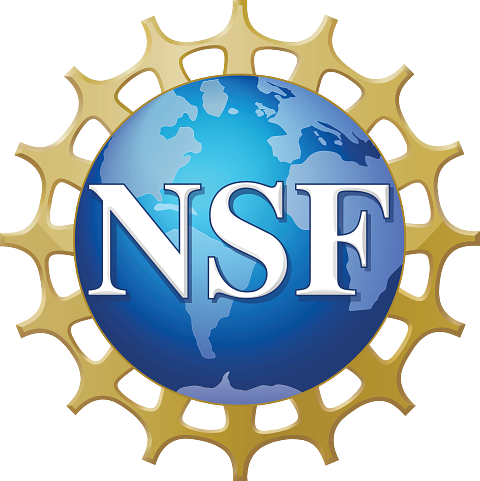 Sample 2023 Mentor-Connect Project
Project: Green River Electric Automotive Technology (GREAT)
Awarded to: Green River College
Amount to GRC: $404,567 over three years. Start date: August 1, 2024.
Led by: Automotive Technology
Goals:
Launch new 6-month certificate in Hybrid-Electric Vehicles and Electric Vehicles (HEV/EVs), focused on automotive professionals and educators.
Recruit and retain more female students.
Hold “boot camp” for high school educators to improve their ability to inform and prepare students for future HEV/EV-related careers.
Key Partners: Amazing Women in Automotive, Evaluation and Grant Support Collaborative
PLUS: $562,076 SBCTC Career Launch Capital Equipment grant (secured),          $1,400,000 Congressionally Directed Spending request (pending)
The summit is just
a halfway point.
- Ed Viesturs
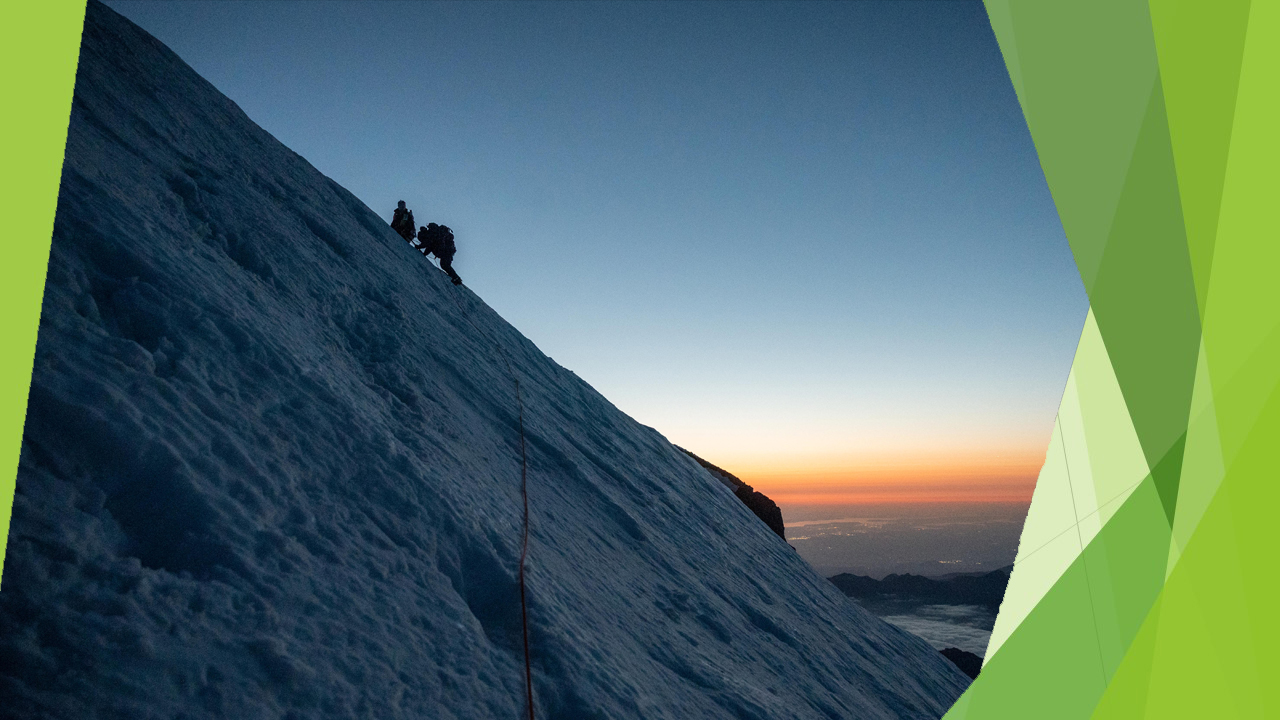